OFICINA JÚRIDICA
BOLETÍN DISCIPLINARIO
JUNIO
2021
DEBER DE DENUNCIA
RESPECTO A CONDUCTAS DE PRESUNTO ACOSO LABORAL Y/O ACOSO SEXUAL
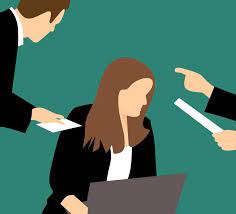 ACOSO LABORAL

Toda conducta persistente y demostrable, ejercida sobre un trabajador por parte de un empleador, un jefe o superior mediato o inmediato a un compañero de trabajo o subalterno, encaminada a infundir miedo, intimidación, terror, angustia, a causar perjuicio laboral o inducir a la renuncia del mismo.
ACOSO SEXUAL

Conductas reiterativas e insistentes de connotación sexual, bien sea verbal, no verbal o física, que generan mortificación en la víctima, valiéndose de la superioridad manifiesta o relaciones de autoridad, poder, edad, sexo, posición laboral, social, familiar o económica.
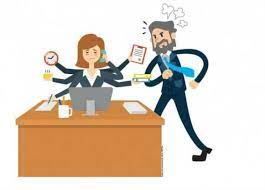 ACOSO LABORAL SEXUAL

Toda conducta persistente y demostrable, ejercida sobre un trabajador por parte de un empleador, un jefe o superior mediato o inmediato a un compañero de trabajo o subalterno, de connotación sexual, encaminada a infundir miedo, intimidación, terror, angustia, a causar perjuicio laboral o inducir a la renuncia del mismo.
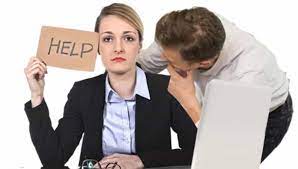 “Todo servidor público o trabajador oficial que advierta posibles conductas constitutivas de acoso laboral, acoso sexual y/o acoso laboral sexual, está en el DEBER DE DENUNCIAR ante las autoridades competentes el hecho del cual tiene conocimiento”
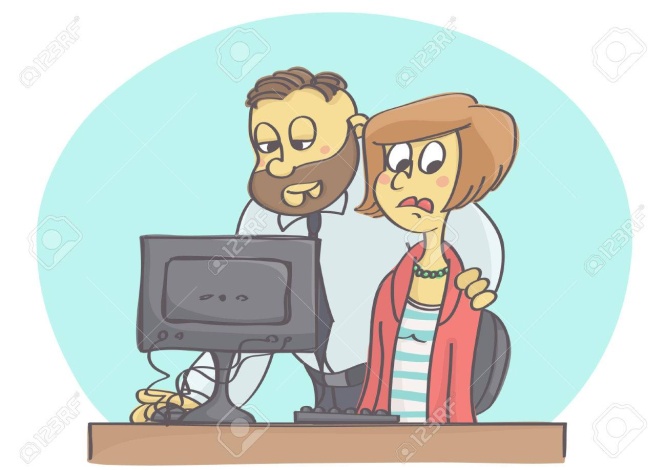 ACOSO LABORAL: debe agotar tramite de comité de convivencia laboral
ACOSO SEXUAL: No se agota el trámite preventivo ante comité de convivencia laboral
ACOSO LABORAL SEXUAL
Puede agotarse tramite de comité de convivencia laboral, si lo autoriza la víctima
Si el sujeto pasivo no autoriza, no se pide presencia de agresor en comité
o
CONFORMACION COMITÉ
Resolución 1356 de 2012
Dos (2) representantes del Empleador: designados directamente.
Dos (2) representantes de los trabajadores: votación secreta mediante escrutinio público en procedimiento adoptado por la empresa.

El periodo de este personal será de dos (2) años
“Si la empresa tiene menos de 20 trabajadores se designará 1 por cada parte”
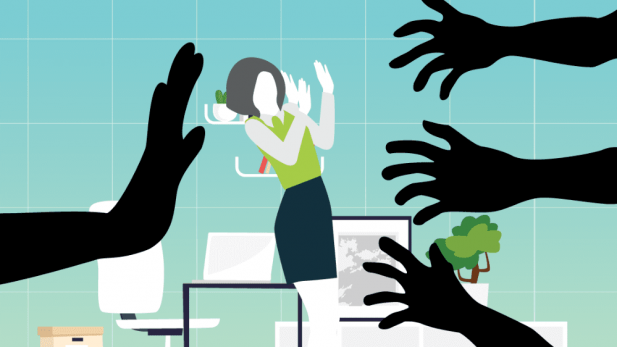 Se reunirá Ordinariamente cada tres (3) sesionando con la mitad mas uno de sus integrantes.
Extraordinariamente se reunirán cuando se presenten casos que requieran intervención inmediata.
BOLETÍN JURÍDICO – AL 15 DE NOVIEMBRE
GRACIAS
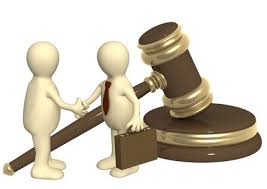